Traitement de TEXTE 2
Stage – Semaine 3
LA SEMAINE DERNIÈRE
Styles de paragraphe
Uniformisation de la présentation d’un document
Même alinéa
Mêmes espacements entre les paragraphes
…
Clé pour table des matières (semi-)automatique
Cette Semaine
Styles de pages
Marge
Orientation, …
En-tête et pieds de pages
Insertion automatique numéro de page
Gestion de la première page
Pas d’en-tête ou pied de page
…
Compléments divers
Conseil général : sauvegardez régulièrement vos documents
Pourquoi sauvegarder ?
Non sauvegarde automatique
Perte potentielle de données en cas de coupure de courant ou autre incident
Pourquoi ?
2 types de mémoire
Mémoire centrale (mémoire vive, RAM) : 	espace de travail, rapide et fugace
Mémoire « disque » : 	espace de stockage, lente mais permanente
Vision généralE d’un ordinateur
L’ordinateur

Processeur
Mémoire (RAM)
Écran
Clavier
Souris
CD-Rom
Disque dur
Imprimante
Clé USB
Ports réseau
Les périphériques
Internet
Processeur et mémoire
Le processeur calcule à partir des données et des indications fournies par la mémoire
La mémoire gère temporairement les informations : 
les données du calcul 
mais aussi les opérations à exécuter
Une horloge rythme le travail
[Speaker Notes: Diapositive de transition : le contenu peut être dit avant]
Chargement en mémoire
Les logiciels organisent le travail du processeur : ils doivent être présents en mémoire, on les “charge”, on les “lance”
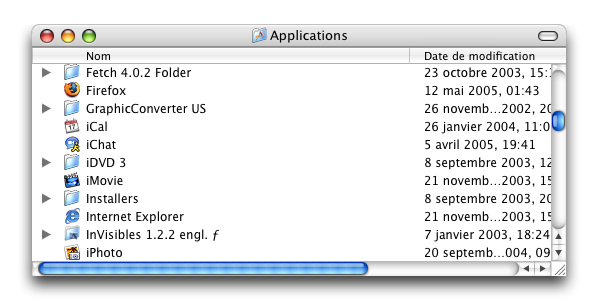 [Speaker Notes: Diapositive de transition : le contenu peut être dit après]
Programme
Word
Nouveau
Document
processeur
Système
Document 1
écran
clavier
souris
CD-Rom
Ouvrir
disque dur
imprimante
ports réseau
clé USB
Document 1
Document 1
Enregistrer
Copie
Firefox
Word
internet
Chargement en mémoire

mémoire
Document 1
Autres conseils
Enregistrez votre travail avec un nom explicite sur votre disque

Gardez des copies de son travail sur différents supports (Clé USB, disques durs, CD-rom, carte mémoire, serveur, …) voire, si possible et ressources critiques, en des lieux différents